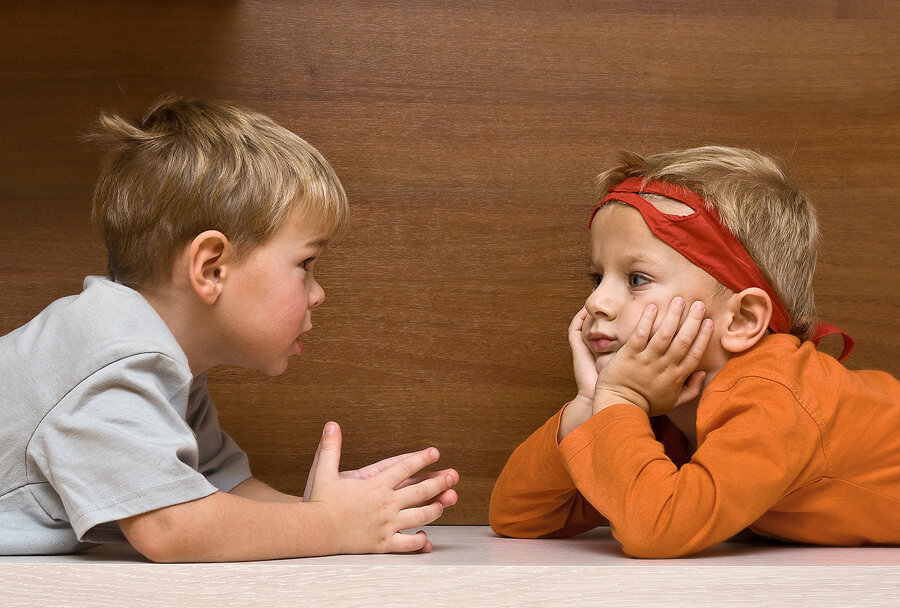 РЕЧЕВОЕ ДЫХАНИЕ
Если Вы хотите помочь своему ребенку:
овладеть правильным звукопроизношением,
 овладеть голосом
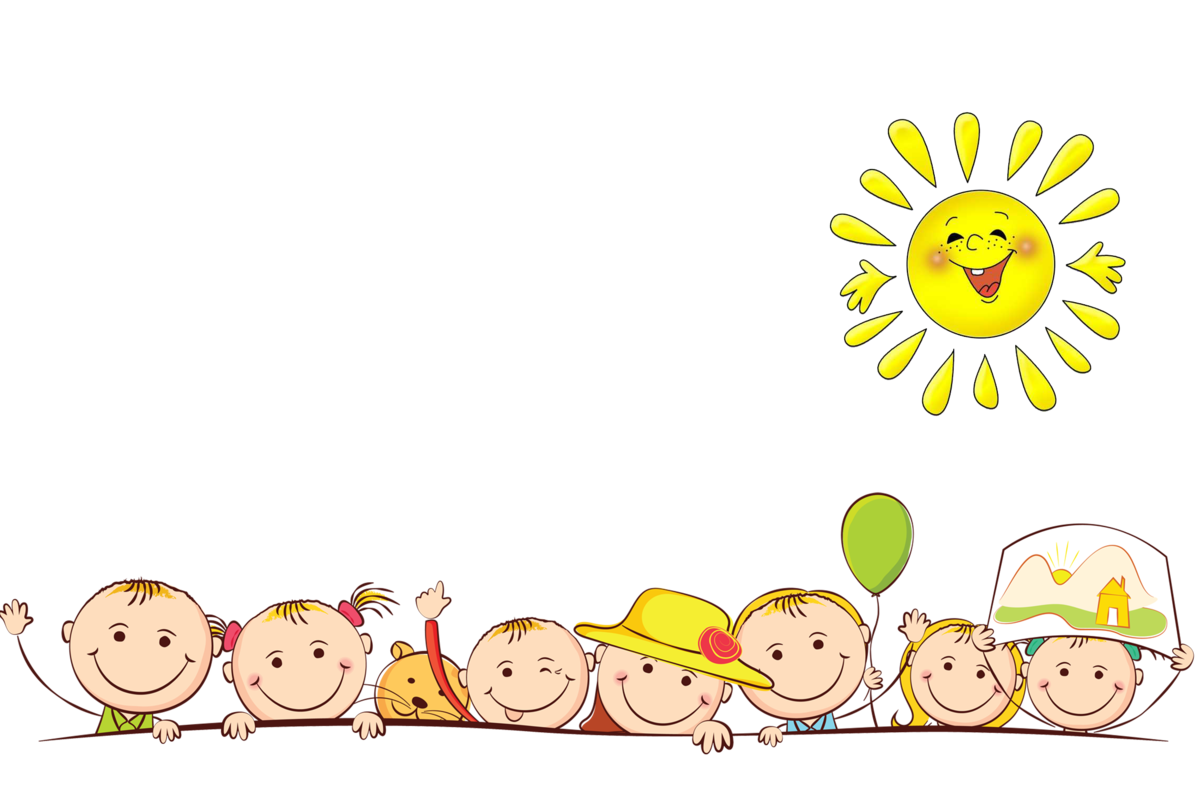 необходимо, прежде всего, научить его -
ПРАВИЛЬНО ДЫШАТЬ!
ПРАВИЛЬНОЕ РЕЧЕВОЕ ДЫХАНИЕ 
обеспечивает:
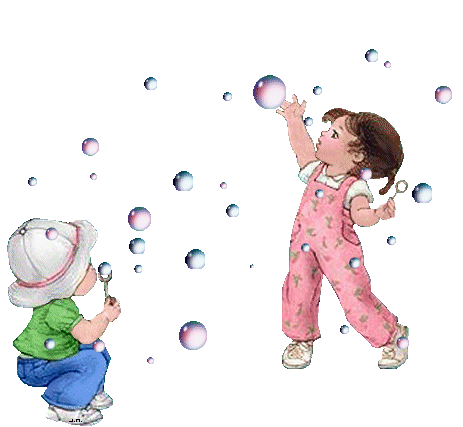 нормальное звукообразование,
четкое соблюдение пауз
создает условия для :
поддержания нормальной громкости речи
сохранения плавности речи и интонационной выразительности
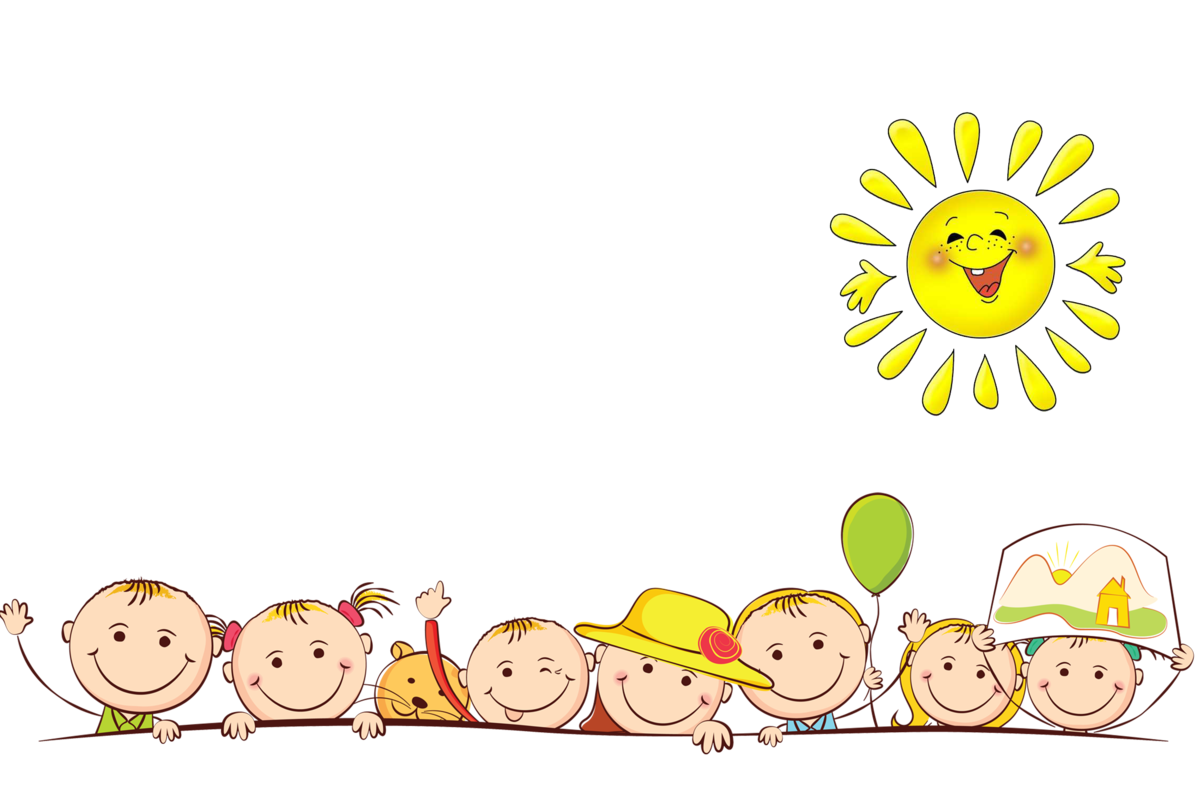 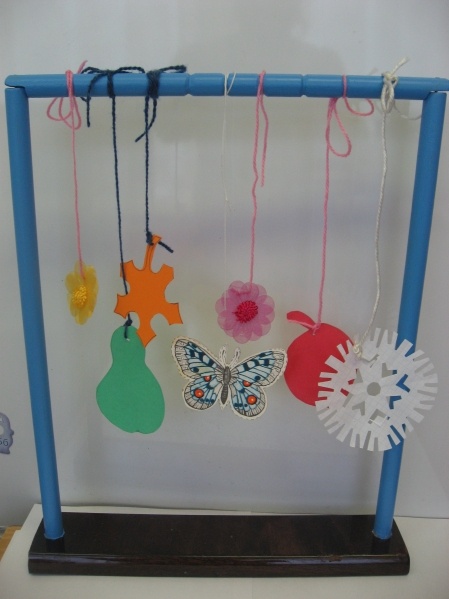 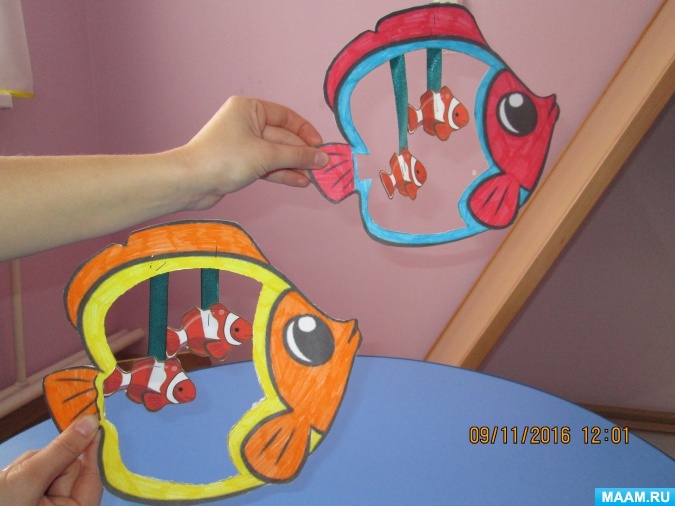 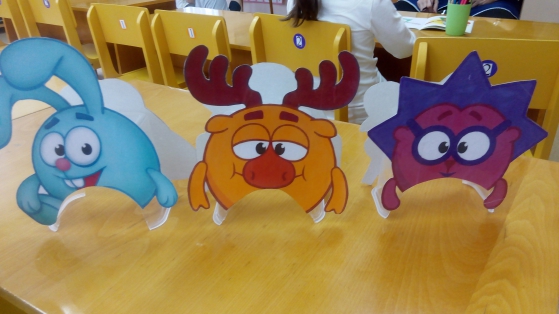 Игры на развитие речевого дыхания
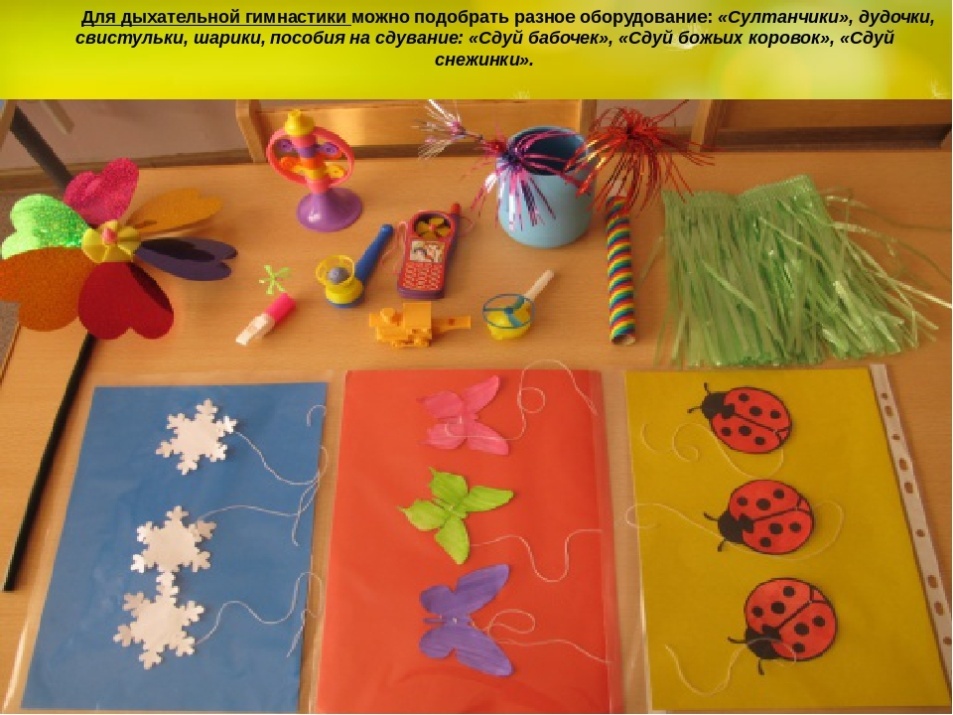 «СДУЙ СНЕЖИНКУ, ЛИСТОЧЕК, БАБОЧКУ…»
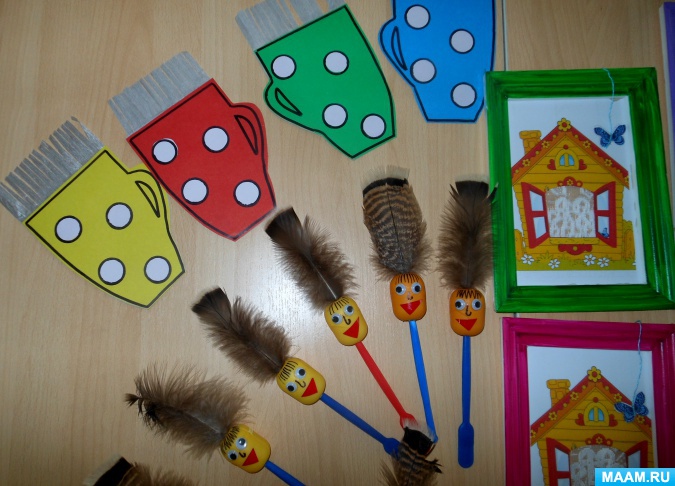 «Горячий чай»
Игры на развитие речевого дыхания
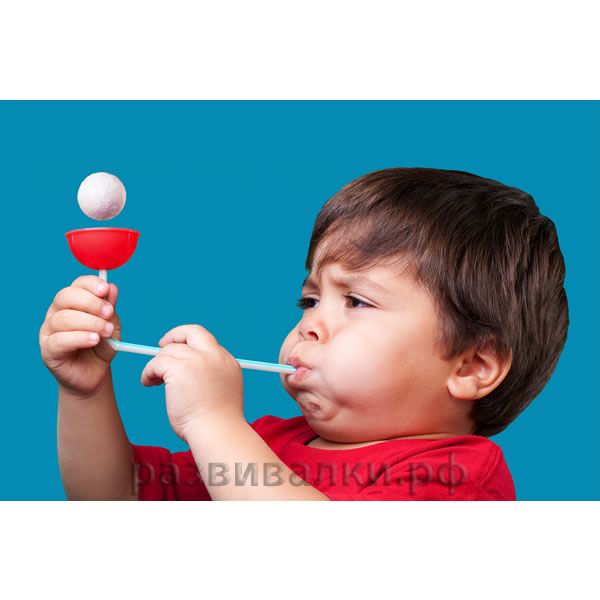 «Жонглёр»
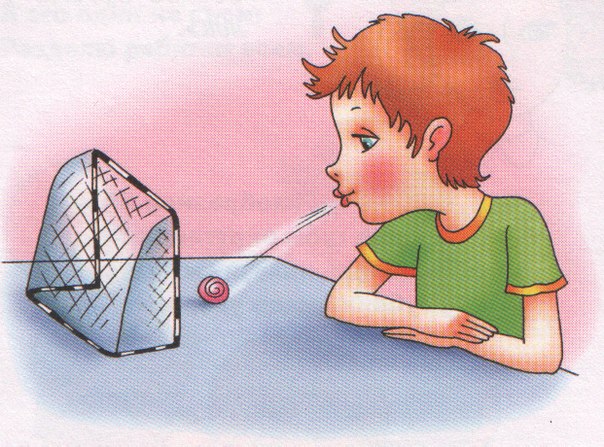 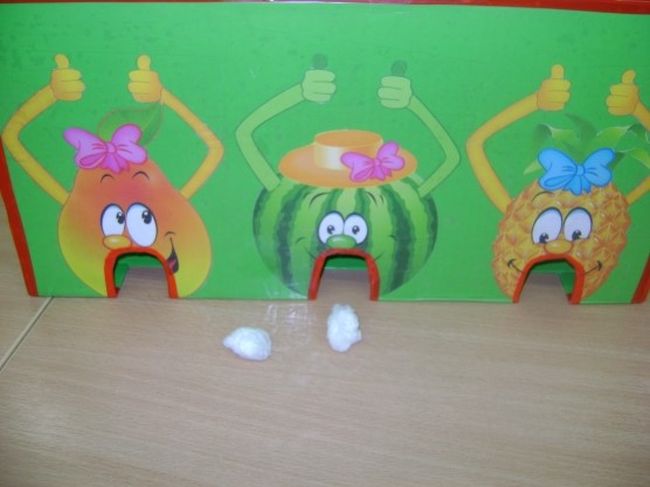 «Гольф, футбол»
Игры на развитие речевого дыхания
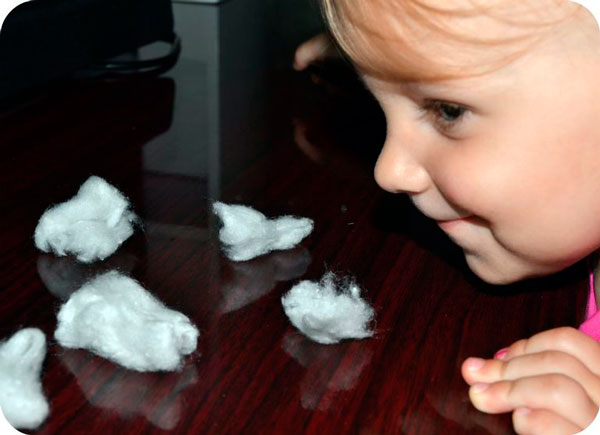 «Снег, снежок»
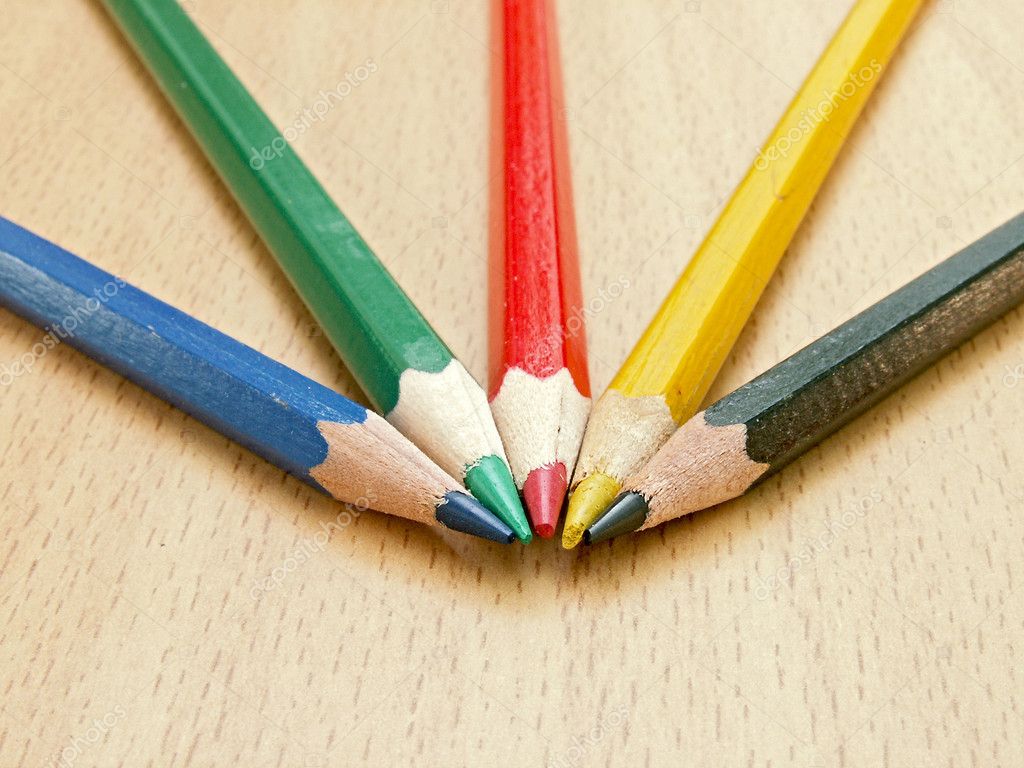 «Катись, карандаш»
Игры на развитие речевого дыхания
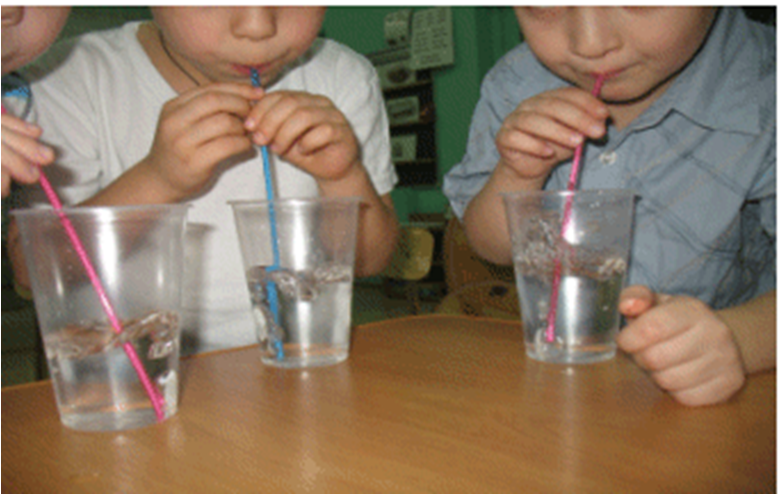 «Буря в стакане воды»
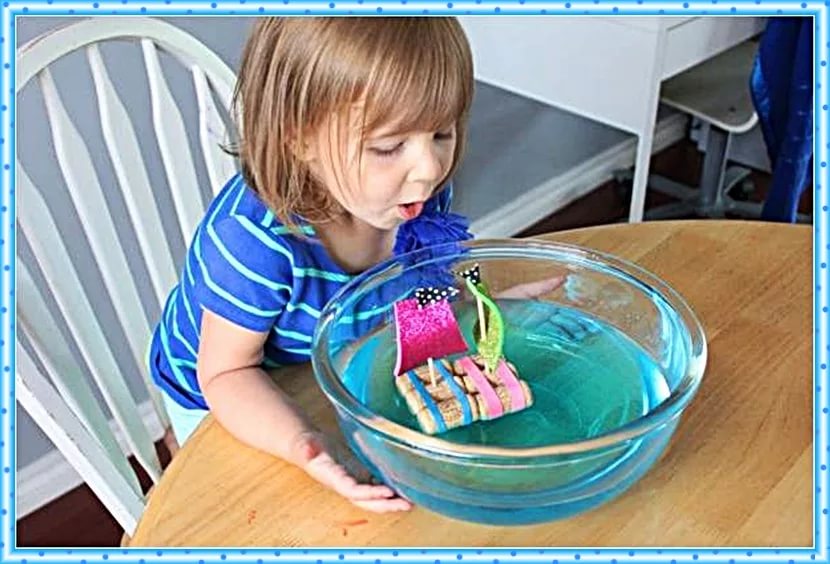 «Морские гонки»
Упражнение на развитие речевого дыхания
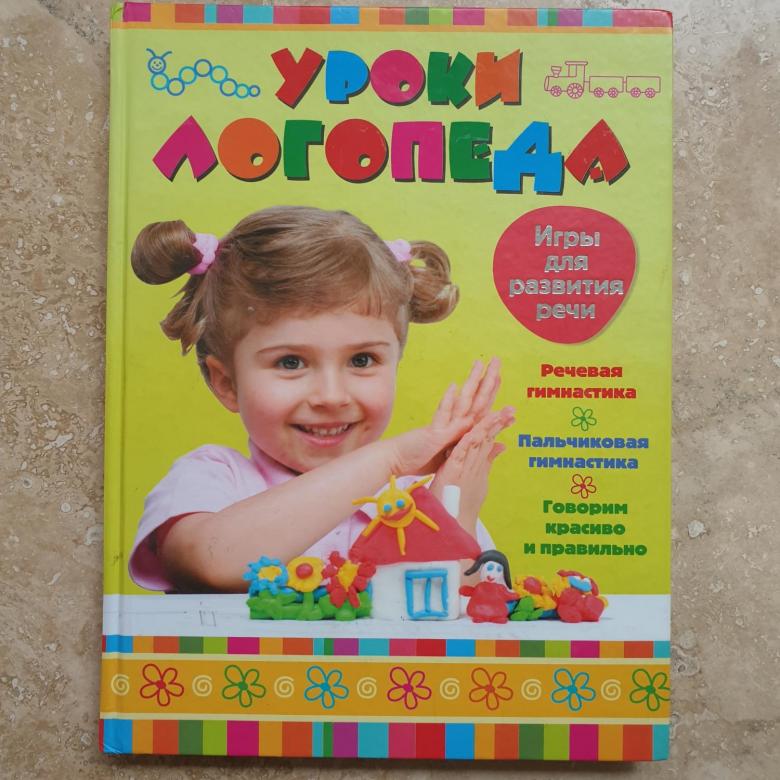 Артикуляционная гимнастика

Пальчиковая гимнастика

Скороговорки, чистоговорки  и др.
Чистое и ясное произношение, лексически богатая, грамматически правильная речь - прежде всего результат семейного воспитания.
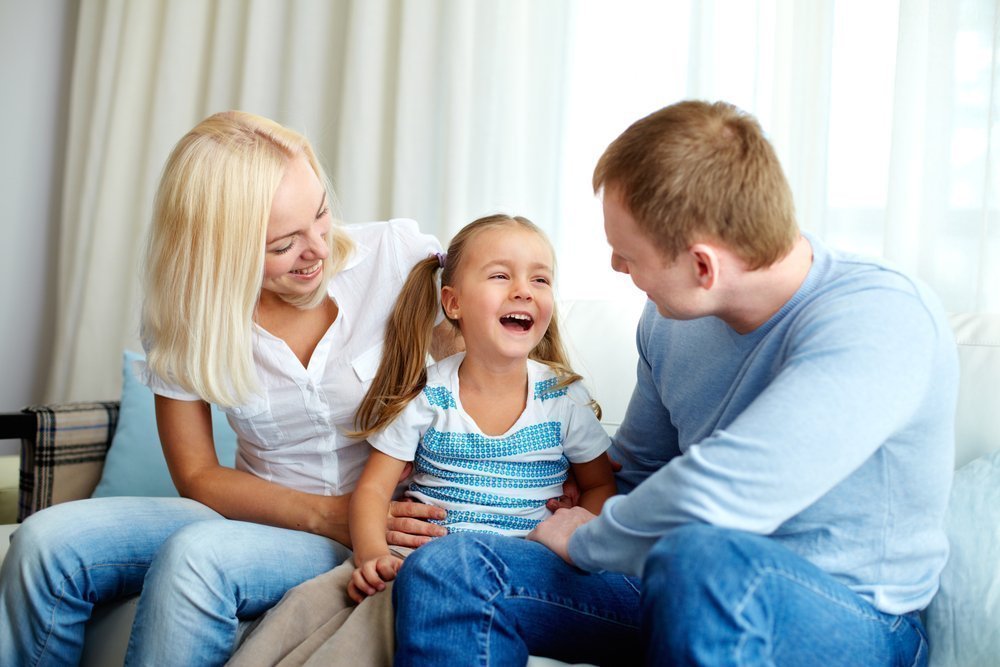 ЖЕЛАЕМ УСПЕХА!